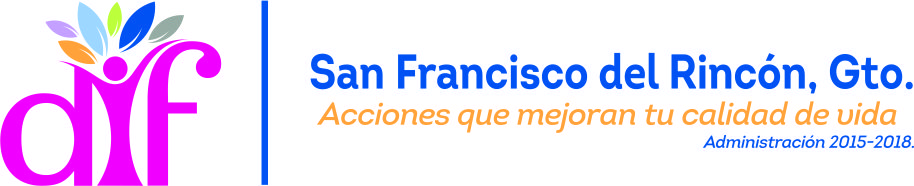 GRAFICAS DEL 2DO TRIMESTRE 2018

DE LAS ENCUESTAS DE CALIDAD EN EL SERVICIO
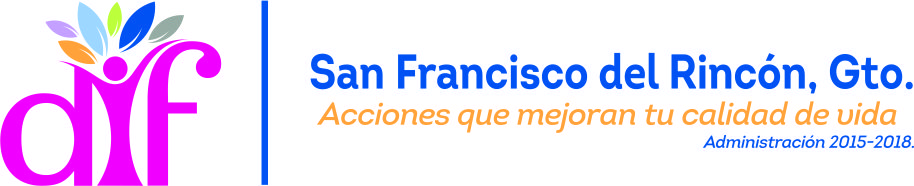 ¡¡¡GRACIAS!!!